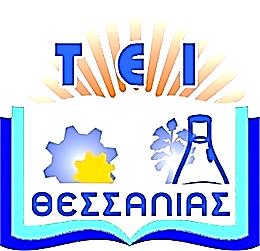 Τεχνολογικό Εκπαιδευτικό 
Ίδρυμα Θεσσαλίας
Προγραμματισμός                    Επιχειρησιακών Πόρων -                                                      Enterprise Resource Planning
Ενότητα 4:  Οικονομική Διαχείριση 
    Καθηγητής Δρ. Παναγιώτης Φιτσιλής 
Σχολή Διοίκησης & Οικονομίας
Τμήμα Διοίκησης Επιχειρήσεων
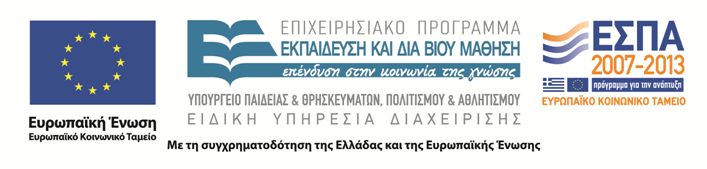 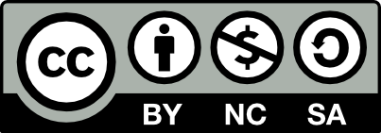 Χρηματοδότηση
Το παρόν εκπαιδευτικό υλικό έχει αναπτυχθεί στο πλαίσιο του εκπαιδευτικού έργου του διδάσκοντα. 
Το έργο «Ανοικτά Ακαδημαϊκά Μαθήματα στο Τ.Ε.Ι. Θεσσαλίας» έχει χρηματοδοτήσει μόνο τη αναδιαμόρφωση του εκπαιδευτικού υλικού.
Το έργο υλοποιείται στο πλαίσιο του Επιχειρησιακού Προγράμματος  «Εκπαίδευση και Δια Βίου Μάθηση» και συγχρηματοδοτείται από την Ευρωπαϊκή Ένωση (Ευρωπαϊκό Κοινωνικό Ταμείο) και από εθνικούς πόρους.
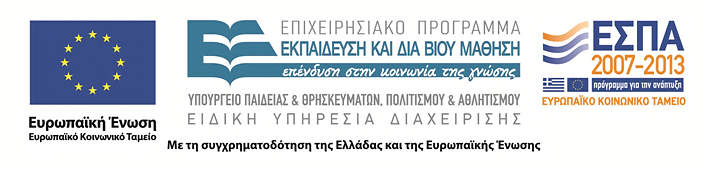 2
Σκοποί ενότητας
Ο αναγνώστης να μπορεί να:
Περιγράφει τις βασικές εφαρμογές για την οικονομική διαχείριση μιας επιχείρησης.
Αναφέρει τις βασικές οικονομικές καταστάσεις.
Περιγράφει τα στάδια διαχείρισης ενός προϋπολογισμού.
Περιγράφει τη διαδικασία διαχείρισης των παγίων.
Οικονομική Διαχείριση
3
Περιεχόμενα ενότητας
Βασικές εφαρμογές για την οικονομική διαχείριση.
Βασικές οικονομικές καταστάσεις.
Διαχείριση Προϋπολογισμού.
Διαχείριση Παγίων.
Οικονομική Διαχείριση
4
Βασικές εφαρμογές για την οικονομική διαχείριση
Βασικές εφαρμογές για την οικονομική διαχείριση μιας επιχείρησης είναι:

Λογιστική (Accounting). Περιλαμβάνει τη Γενική Λογιστική (general ledger) η οποία διαχειρίζεται όλους τους λογαριασμούς μιας επιχείρησης οι οποίοι είναι οργανωμένοι σε ένα προκαθορισμένο λογιστικό σχέδιο. Όλοι οι λογαριασμοί είναι κατάλληλα αριθμημένοι και κωδικοποιημένοι.
Λογαριασμοί Πληρωτέοι (Accounts Payables). Αφορά την παρακολούθηση των πληρωμών προς τους προμηθευτές. 
Λογαριασμοί Εισπρακτέοι (Accounts Receivables). Αφορά την παρακολούθηση των οικονομικών μεγεθών που προκύπτουν από πώληση με πίστωση προς πελάτες χονδρικής ή λιανικής. 
Διαχείριση Προϋπολογισμού (Budget Management). 
Διαχείριση Παγίων (Assets Management). Τα πάγια αποτελούν το μακροπρόθεσμο ενεργητικό μιας επιχείρησης. Έχουν χρονική περίοδο ζωής μεγαλύτερη του ενός έτους, αποκτώνται για χρήση από την επιχείρηση και δεν μεταπωλούνται στους πελάτες . Περιλαμβάνουν συνήθως εξειδικευμένο εξοπλισμό (π.χ. έπιπλα, μηχανές, ηλεκτρονικό εξοπλισμό, κτήρια, κ.α.). Το υποσύστημα διαχείρισης παγίων περιλαμβάνει διάφορους τρόπους υπολογισμού αποτίμησης με σκοπό την παρακολούθηση των αποσβέσεων.
Οικονομική Διαχείριση
5
Η συνολική εικόνα της οικονομικής διαχείρισης
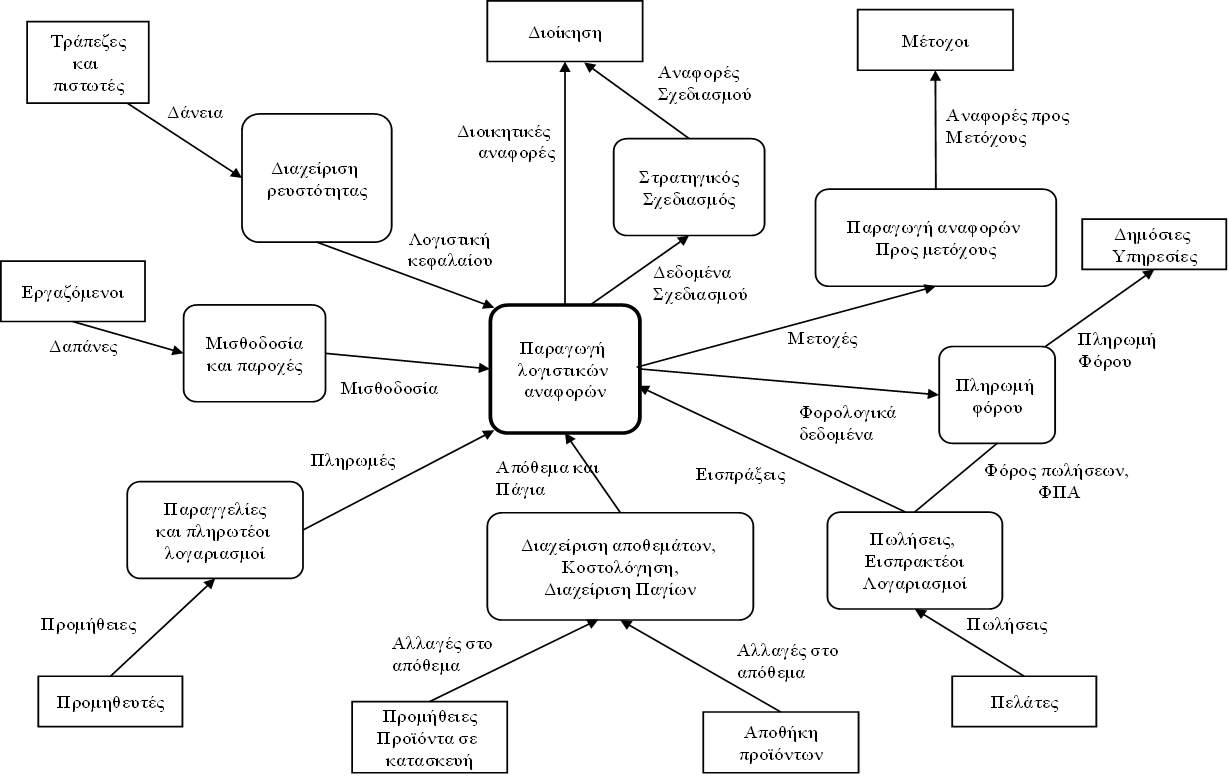 Οικονομική Διαχείριση
6
Χρηματοοικονομική Λογιστική (ΧΛ)       και Διοικητική Λογιστική (ΔΛ).
Οικονομική Διαχείριση
7
Η οργάνωση της επιχείρησης για το υποσύστημα της λογιστικής.
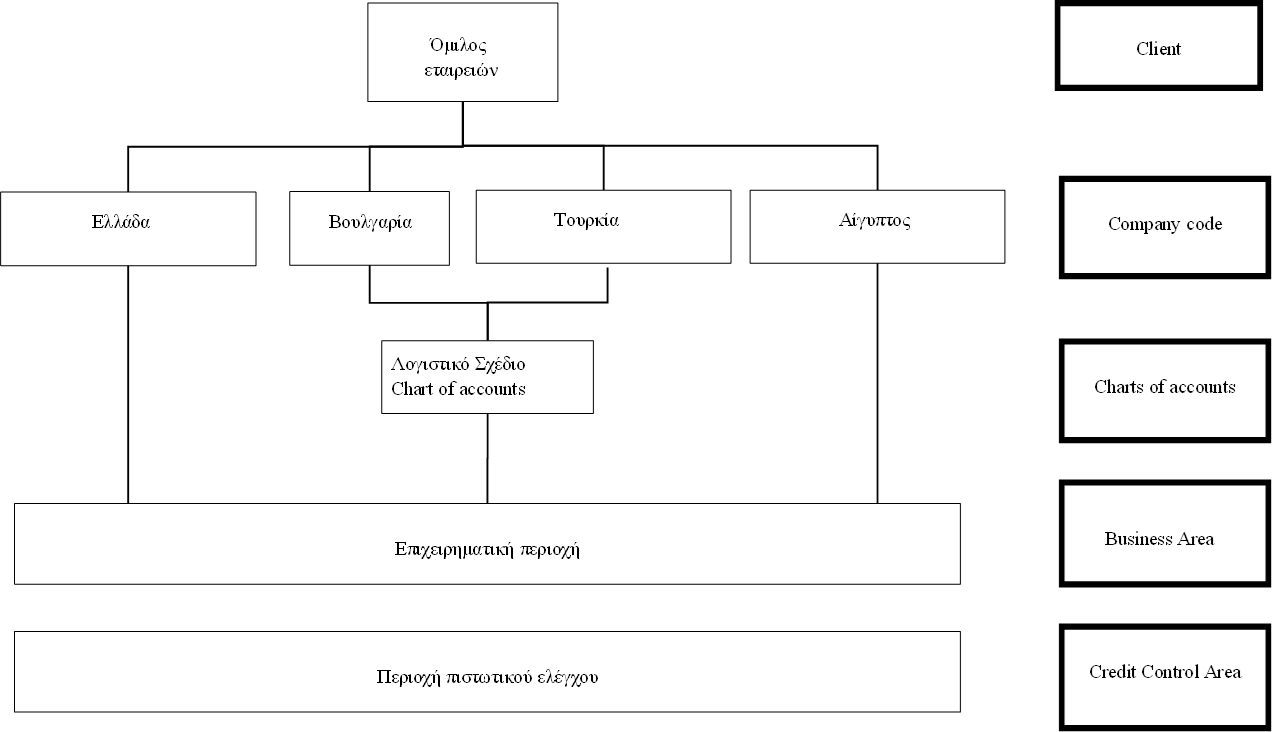 Οικονομική Διαχείριση
8
Κλειδιά καταχώρησης λογιστικών εγγραφών στο σύστημα SAP
Οικονομική Διαχείριση
9
Τύποι λογιστικών εγγραφών στο σύστημα SAP
Οικονομική Διαχείριση
10
Βασικές οικονομικές καταστάσεις
Οι πιο γνωστές οικονομικές καταστάσεις είναι:

ο ισολογισμός (balance sheet). 
η κατάσταση αποτελεσμάτων χρήσης (income statement).  
η κατάσταση ταμειακών ροών (cash flow statement).
Οικονομική Διαχείριση
11
Ο ισολογισμός
Ο ισολογισμός περιλαμβάνει περιουσιακά στοιχεία,  και ίδια κεφάλαια, ενεργητικό (πωλήσεις) καθώς και παθητικό (κόστος πωλήσεων, εργατικό κόστος κ.α.). 
Πιο αναλυτικά:

Περιουσιακά στοιχεία (Assets) είναι αυτά που κατέχει η επιχείρηση,  όπως μετρητά,  αποθέματα, υλικά,  γη,  κτίρια,  καθώς και τα χρήματα που οφείλονται στην εταιρεία από τους  πελάτες (απαιτήσεις) 
Υποχρεώσεις είναι ότι οφείλει η εταιρεία προς τρίτους, δηλαδή υποχρεώσεις προς προμηθευτές, πληρωμές υπηρεσιών, πληρωμές δανείων κ.α.
Τα Ίδια κεφάλαια αναφέρονται στο μερίδιο του ιδιοκτήτη των περιουσιακών στοιχείων της εταιρείας. 
Τα Έσοδα είναι τα χρήματα που η εταιρεία κερδίζει από την πώληση των προϊόντων ή/και την παροχή υπηρεσιών. 
Τα Έξοδα είναι οι δαπάνες που συνδέονται με τη δημιουργία και την πώληση των προϊόντων και υπηρεσιών.
Οικονομική Διαχείριση
12
Το παθητικό
Στους μετόχους,  το κεφάλαιο που κατέβαλλαν. 
Επίσης στους μετόχους,  τα κέρδη που δεν διένειμε (αποθεματικά). 
Στις τράπεζες,  τα μακροπρόθεσμα δάνεια που της χορήγησαν 
Επίσης στις Τράπεζες,  τα βραχυπρόθεσμα δάνεια (κεφαλαίου κίνησης)  
Στους προμηθευτές ,  τα προϊόντα που αγόρασε και υπηρεσίες που της παρείχαν 
Στο δημόσιο τους φόρους που έχει υποχρέωση να καταβάλλει κ.α.
Οικονομική Διαχείριση
13
Λογαριασμοί Παθητικού
Ίδια Κεφάλαια. 
Μετοχικό Κεφάλαιο. 
Διαφορά από έκδοση μετοχών υπέρ το άρτιο. 
Διαφορές αναπροσαρμογής –  Επιχορηγήσεις επενδύσεων. 
Αποθεματικά κεφάλαια.
Αποτέλεσμα εις νέο. 
Ποσά προορισμένα για αύξηση κεφαλαίου.
Προβλέψεις (κεφάλαια δεσμευμένα για γνωστές μελλοντικές υποχρεώσεις της επιχείρησης π.χ. αποζημιώσεις προσωπικού). 
Υποχρεώσεις. 
Μακροπρόθεσμες (μακροπρόθεσμα δάνεια).  
Βραχυπρόθεσμες. 
Τράπεζες (κεφάλαιο κίνησης).  
Προμηθευτές.
Λοιποί. 
Μεταβατικοί λογαριασμοί παθητικού.
Οικονομική Διαχείριση
14
Το Ενεργητικό
Σε πάγια στοιχεία (κτήρια,  μηχανήματα,  λογισμικό κ.α.).  
Σε συμμετοχές σε άλλες επιχειρήσεις. 
Σε αποθέματα ( εμπορεύματα,  πρώτες ύλες,  προϊόντα).  
Σε απαιτήσεις (π.χ.  από πελάτες στους οποίους πώλησε προϊόντα επί πιστώσει και απαιτεί το ποσό της πώλησης).  
Σε χρεόγραφα.  
Στο ταμείο.
Οικονομική Διαχείριση
15
Λογαριασμοί Ενεργητικού
Οφειλόμενο κεφάλαιο ( υπόλοιπο κεφαλαίου οφειλόμενο από τους μετόχους). 
Έξοδα εγκαταστάσεως ( έξοδα πολυετούς αποσβέσεως π.χ. έξοδα ιδρύσεως της επιχείρησης).
Πάγιο Ενεργητικό. 
Ασώματες ακινητοποιήσεις (εμπορικά σήματα,  λογισμικό κ.α.).
Ενσώματες ακινητοποιήσεις (κτήρια,  μηχανήματα κ.α.).  
Συμμετοχές και άλλες μακροπρόθεσμες απαιτήσεις.
Αποσβέσεις. 
Κυκλοφορούν ενεργητικό. 
Αποθέματα (εμπορεύματα, πρώτες ύλες,  προϊόντα κ.α.).
Απαιτήσεις (υπόλοιπα πελατών κ.α.).  
Χρεόγραφα. 
Διαθέσιμα. 
Μεταβατικοί λογαριασμοί ενεργητικού ( στοιχεία που αφορούν άλλες χρήσεις).
Οικονομική Διαχείριση
16
Παράδειγμα Ισολογισμού
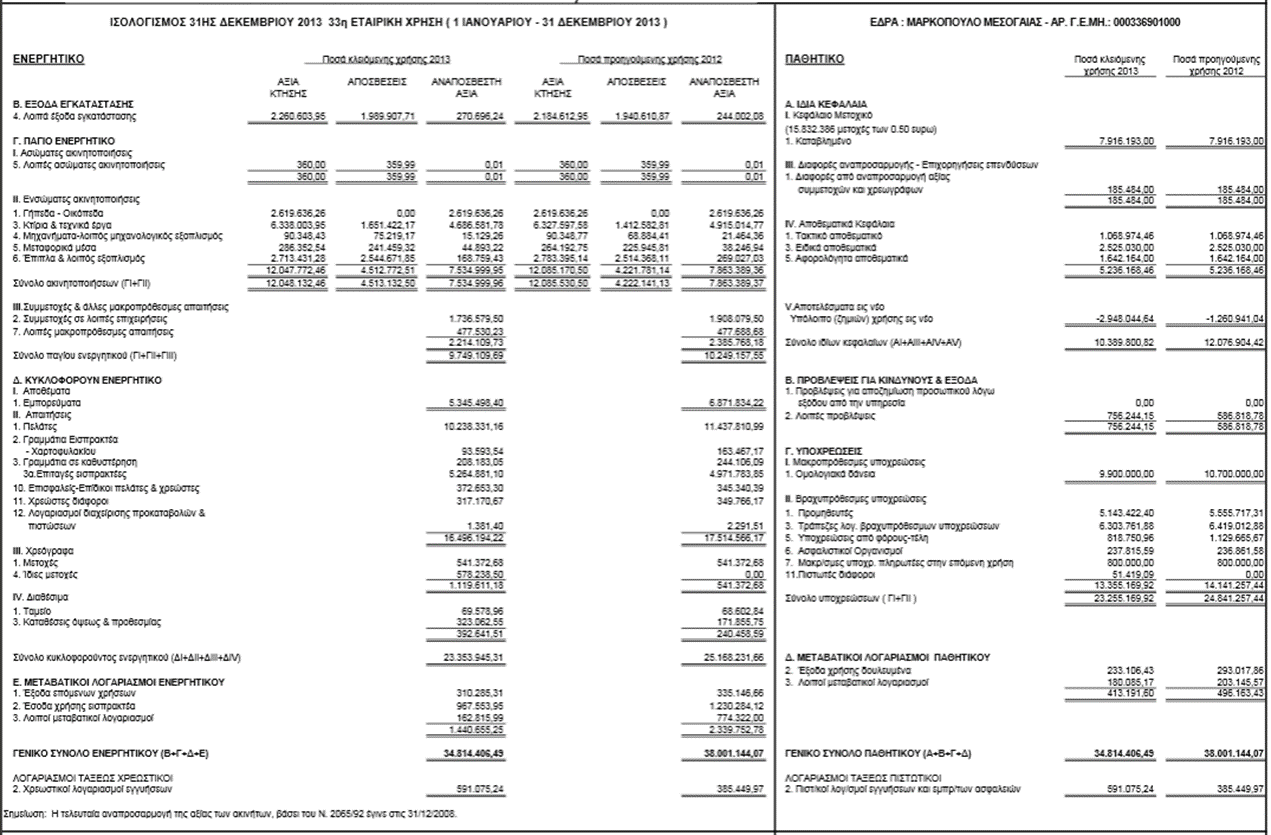 Οικονομική Διαχείριση
17
Κατάσταση αποτελεσμάτων χρήσης
Οικονομική Διαχείριση
18
Χαρακτηριστικά γνωρίσματα          του κόστους
Τα χαρακτηριστικά γνωρίσματα του κόστους είναι τα εξής: 
Το κόστος αποτελεί επένδυση αγοραστικής δύναμης σε αγαθά και υπηρεσίες.
Το κόστος αποτελεί στοιχείο του Ενεργητικού. 
Το κόστος αλλάζει μορφή (συνήθως) μέσα στην επιχείρηση.
Το κόστος εξαφανίζεται όταν το αγαθό ή η υπηρεσία όπου είναι ενσωματωμένο πουληθεί,  απολεσθεί ή διατεθεί σε τρίτους.
Οικονομική Διαχείριση
19
Το κόστος ενός παραγόμενου προϊόντος
Το κόστος ενός παραγόμενου προϊόντος έχει τρία στοιχεία: 
 
το κόστος των πρώτων υλών, 
το κόστος της εργασίας κατευθείαν στην παραγωγή του προϊόντος, και 
όλα τα άλλα κόστη, που συνήθως λέγονται γενικά έξοδα.
Οικονομική Διαχείριση
20
Παράδειγμα κοστολόγησης
Οικονομική Διαχείριση
21
Λογαριασμοί Πληρωτέοι
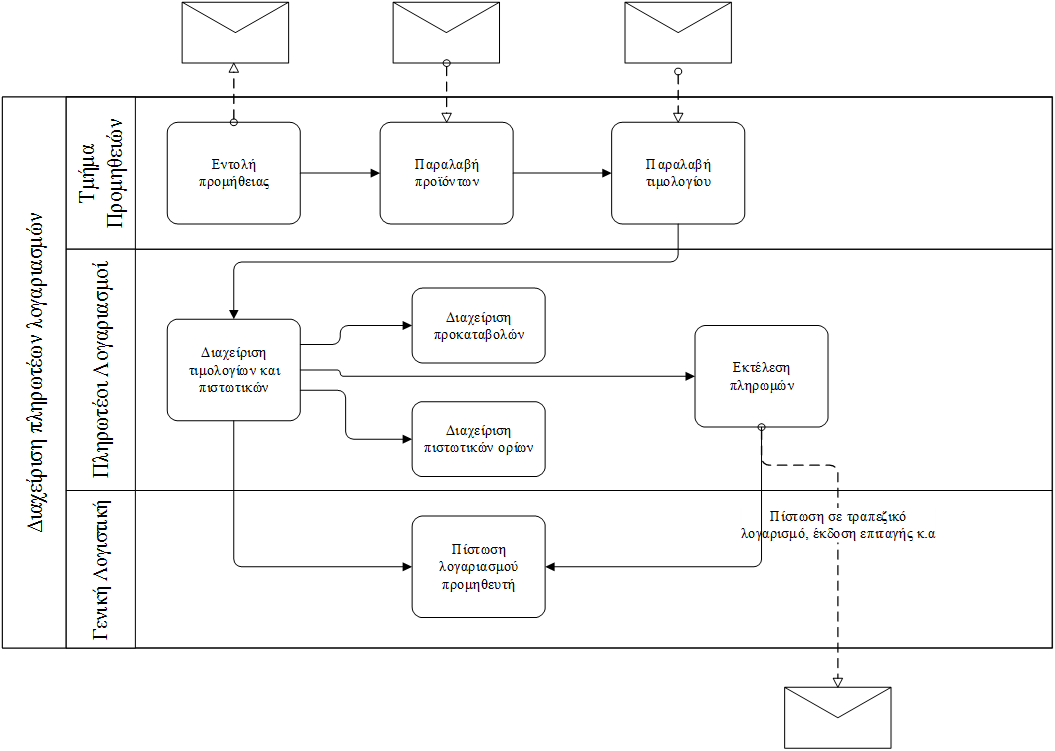 Οικονομική Διαχείριση
22
Οι πληρωτέοι λογαριασμοί επικεντρώνονται στις παρακάτω δραστηριότητες:
Αίτηση προκαταβολής
Καταχώρηση προκαταβολών με χρήση του προγράμματος πληρωμών 
Καταχώρηση τιμολογίου προμηθευτή 
Εκκαθάριση προκαταβολής
Καταχώρηση πιστωτικού τιμολογίου προμηθευτή
Έλεγχος και έκδοση Δεσμευμένων Τιμολογίων
Επιλογή τιμολογίων προς Εξόφληση 
Έλεγχος και δέσμευση τιμολογίων για πληρωμή 
Καταχώρηση πληρωμής με χρήση προγράμματος πληρωμών 
Μη αυτόματη πληρωμή
Μη αυτόματη επεξεργασία κατάστασης λογαριασμού 
Εμφάνιση καταχωρημένων εγγραφών
Οικονομική Διαχείριση
23
Λογαριασμοί Εισπρακτέοι
Η βασική λειτουργικότητα του υποσυστήματος εισπρακτέων λογαριασμών είναι η ακόλουθη (SAP Hellas, 2011a):

Διαχείριση προκαταβολών
Διαχείριση τιμολογίων πελατών
Διαχείριση πιστωτικών σημειωμάτων 
Καταχώρηση πληρωμών 
Αυτόματη εκκαθάριση εκκρεμών πληρωμών σε λογαριασμούς πελάτη
Υπολογισμός τόκου σε υπόλοιπο λογαριασμού 
Διαχείριση Πιστωτικών Ορίων Πελατών
Οικονομική Διαχείριση
24
Διαχείριση Προϋπολογισμού
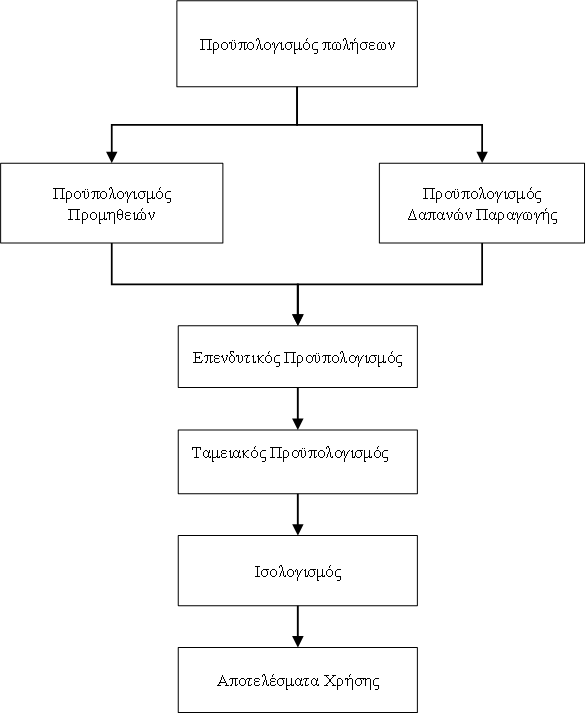 Οικονομική Διαχείριση
25
Σύστημα διαχείρισης προϋπολογισμού
Ένα πληροφοριακό σύστημα αυτοματοποίησης σύνταξης και εκτέλεσης του προϋπολογισμού θα πρέπει να παρέχει ένα μέρος ή το σύνολο όλων των κατωτέρω:

Υποστήριξη στην κατανομή των πόρων της επιχείρησης. 
Σύνταξη προϋπολογισμού είτε top-down είτε bottom-up.
Δυνατότητα χρήσης ιστορικών στοιχείων κατά τη σύνταξη του προϋπολογισμού. 
Υποστήριξη πολλαπλών εκδόσεων με βάση διαφορετικά σενάρια και προβλέψεις. 
Υποστήριξη εναλλακτικών σεναρίων και δυνατότητες προσομοίωσης.  
Έλεγχος της τρέχουσας λειτουργίας και των επιδόσεων της επιχείρησης καθώς και των τμημάτων της.
Προειδοποιητικά (πρόδρομα) μηνύματα, απόκλισης από τις προβλέψεις.
Προειδοποιητικά (πρόδρομα) μηνύματα επικείμενων ευκαιριών και απειλών.
Οικονομική Διαχείριση
26
Διαχείριση Παγίων
Σε ένα πληροφοριακό σύστημα  ERP, τηρείται μητρώο παγίων στοιχείων στο οποίο κρατάμε τα παρακάτω στοιχεία:

Στοιχεία κτήσης, η αρχική αξία κτήσης και οι μεταβολές αυτής (προσθήκες, βελτιώσεις, μειώσεις).
Το είδος του παγίου (ονομασία και διακριτικά στοιχεία).
Ο τόπος εγκατάστασης. 
Ο λογιστικός λογαριασμός στον οποίο έχει ενταχθεί. 
Η ημερομηνία έναρξης λειτουργίας και ημερομηνία που τυχόν τέθηκε σε αδράνεια.
Οι λογισμένες αποσβέσεις με τους συντελεστές, τα ποσά και τα στοιχεία της λογιστικής τους εγγραφής καθώς και οι αντιλογισμένες αποσβέσεις στις περιπτώσεις πώλησης ή καταστροφής κ.λπ. του παγίου.
Οικονομική Διαχείριση
27
Μέθοδοι απόσβεσης
Η γραμμική απόσβεση.
Η γραμμική μέθοδος ελέγχου περιόδου.
Η μέθοδος φθίνοντος υπολοίπου.
Η πολυ-επίπεδη μέθοδο.
Οικονομική Διαχείριση
28
Κινήσεις επί των παγίων
Κεφαλαιοποίηση. Η κεφαλαιοποίηση είναι η διαδικασία καταγραφής του κόστους κτήσης και παραγωγής ως πάγιο στοιχείο ενεργητικού. 
Πιστωτικό Σημείωμα Κεφαλαιοποίησης. Ένα πιστωτικό τιμολόγιο κεφαλαιοποίησης, είναι ένα τιμολόγιο το οποίο μειώνει τα έξοδα κτήσης και παραγωγής του παγίου και αντιπροσωπεύει ουσιαστικά, το αντίθετο του τιμολογίου για ένα αγορασμένο πάγιο.
Απόσυρση. Στη λογιστική, η απόσυρση πάγιου στοιχείου ενεργητικού σημαίνει τη διαγραφή του από τον εταιρικό ισολογισμό και τις λειτουργικές δραστηριότητες. Ένα πάγιο μπορεί να αποσυρθεί με τους παρακάτω τρόπους:
Απόσυρση μέσω Πώλησης. Ένα πάγιο στοιχείο ενεργητικού πωλείται με κέρδος ή ζημία. 
Απόσυρση μέσω Αχρηστίας.  Αν ένα πάγιο στοιχείο ενεργητικού αφήσει το χαρτοφυλάκιο παγίου χωρίς κέρδος ή ζημία, η επιχείρηση μπορεί να αποσύρει το πάγιο δημιουργώντας ένα έγγραφο απόσυρσης με τον τύπο αχρηστία. 
Πλήρης ή Μερική Απόσυρση . Μία απόσυρση μπορεί να αναφέρεται σε όλο το πάγιο (πλήρης απόσυρση) ή σε μέρος του παγίου (μερική απόσυρση). 
Μεταφορά. Είναι η μεταφορά ενός πάγιου στοιχείου ενεργητικού σε διαφορετική κατηγορία παγίου και αντιστοίχισή του με διαφορετικής ομάδας λογαριασμών του Γενικού Καθολικού. 
Μη Αυτόματη Απόσβεση. Ένα σύστημα ERP μπορεί να χρησιμοποιήσει τους τύπους απόσβεσης για να καθορίσει αυτόματα την προγραμματισμένη απόσβεση για ένα πάγιο για μια συγκεκριμένη οικονομική χρήση. 
Αναπροσαρμογή Παγίου. Η αναπροσαρμογή παγίου είναι μια τεχνική που χρησιμοποιήθηκε για την αναπροσαρμογή των εταιρικών παγίων ώστε να λαμβάνεται υπόψη ο πληθωρισμός ή οι αλλαγές στην αξία μόλις αποκτηθούν τα πάγια.
Οικονομική Διαχείριση
29
Τέλος ενότητας
Επεξεργασία: Μέγας Χρήστος
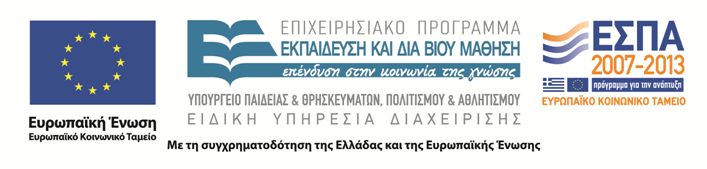 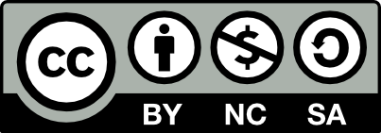 Σημειώματα
Σημείωμα Ιστορικού Εκδόσεων Έργου
Το παρόν έργο αποτελεί την έκδοση Χ.ΥΖ.
Έχουν προηγηθεί οι κάτωθι εκδόσεις:
Έκδοση Χ1.Υ1Ζ1 διαθέσιμη εδώ. (Συνδέστε στο «εδώ» τον υπερσύνδεσμο). 
Έκδοση Χ2.Υ2Ζ2 διαθέσιμη εδώ. (Συνδέστε στο «εδώ» τον υπερσύνδεσμο). 
Έκδοση Χ3.Υ3Ζ3 διαθέσιμη εδώ. (Συνδέστε στο «εδώ» τον υπερσύνδεσμο).
Σημείωμα Αναφοράς
Copyright Τεχνολογικό Εκπαιδευτικό Ίδρυμα Θεσσαλίας, Παναγιώτης Φιτσιλής 2015. Παναγιώτης Φιτσιλής «Προγραμματισμός Επιχειρησιακών Πόρων» Έκδοση 1.0 Λάρισα  01/09/2015 . Διαθέσιμο από τη δικτυακή διεύθυνση: http://cdev.teilar.gr/courses/DDE105/index.php.
Σημείωμα Αδειοδότησης
Το παρόν υλικό διατίθεται με τους όρους της άδειας χρήσης Creative Commons: Αναφορά - Μη Εμπορική Χρήση - Παρόμοια Διανομή, 4.0 [1] ή μεταγενέστερη, Διεθνής Έκδοση. Εξαιρούνται τα αυτοτελή έργα τρίτων π.χ. φωτογραφίες, διαγράμματα κ.λπ., τα οποία εμπεριέχονται σε αυτό και τα οποία αναφέρονται μαζί με τους όρους χρήσης τους στο «Σημείωμα Χρήσης Έργων Τρίτων».
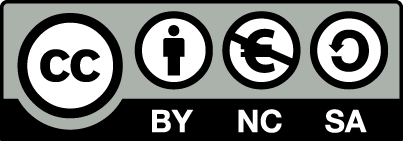 [1] http://creativecommons.org/licenses/by-nc-sa/4.0/
Ως Μη Εμπορική ορίζεται η χρήση:
που δεν περιλαμβάνει άμεσο ή έμμεσο οικονομικό όφελος από την χρήση του έργου, για το διανομέα του έργου και αδειοδόχο,
που δεν περιλαμβάνει οικονομική συναλλαγή ως προϋπόθεση για τη χρήση ή πρόσβαση στο έργο,
που δεν προσπορίζει στο διανομέα του έργου και αδειοδόχο έμμεσο οικονομικό όφελος (π.χ. διαφημίσεις) από την προβολή του έργου σε διαδικτυακό τόπο.
Ο δικαιούχος μπορεί να παρέχει στον αδειοδόχο ξεχωριστή άδεια να χρησιμοποιεί το έργο για εμπορική χρήση, εφόσον αυτό του ζητηθεί.
Σημείωμα Χρήσης Έργων Τρίτων (1/2)
Το Έργο αυτό κάνει χρήση των ακόλουθων έργων:
Εικόνες/Σχήματα/Διαγράμματα/Φωτογραφίες
Εικόνα 1: <αναφορά><άδεια με την οποία διατίθεται> <σύνδεσμος><πηγή><κ.τ.λ>
Εικόνα 2: <αναφορά><άδεια με την οποία διατίθεται> <σύνδεσμος><πηγή><κ.τ.λ>
Εικόνα 3: <αναφορά><άδεια με την οποία διατίθεται> <σύνδεσμος><πηγή><κ.τ.λ>
Εικόνα 4: <αναφορά><άδεια με την οποία διατίθεται> <σύνδεσμος><πηγή><κ.τ.λ>
Εικόνα 5: <αναφορά><άδεια με την οποία διατίθεται> <σύνδεσμος><πηγή><κ.τ.λ>
Σημείωμα Χρήσης Έργων Τρίτων (2/2)
Το Έργο αυτό κάνει χρήση των ακόλουθων έργων:
Πίνακες
Πίνακας 1: <αναφορά><άδεια με την οποία διατίθεται> <σύνδεσμος><πηγή><κ.τ.λ>
Πίνακας 2: <αναφορά><άδεια με την οποία διατίθεται> <σύνδεσμος><πηγή><κ.τ.λ>
Πίνακας 3: <αναφορά><άδεια με την οποία διατίθεται> <σύνδεσμος><πηγή><κ.τ.λ>
Διατήρηση Σημειωμάτων
Οποιαδήποτε αναπαραγωγή ή διασκευή του υλικού θα πρέπει να συμπεριλαμβάνει:
το Σημείωμα Αναφοράς,
το Σημείωμα Αδειοδότησης,
τη Δήλωση Διατήρησης Σημειωμάτων,
το Σημείωμα Χρήσης Έργων Τρίτων (εφόσον υπάρχει).
μαζί με τους συνοδευόμενους υπερσυνδέσμους.